Geneva Downtown Revitalization Initiative: Case Study of The Dove Block Project
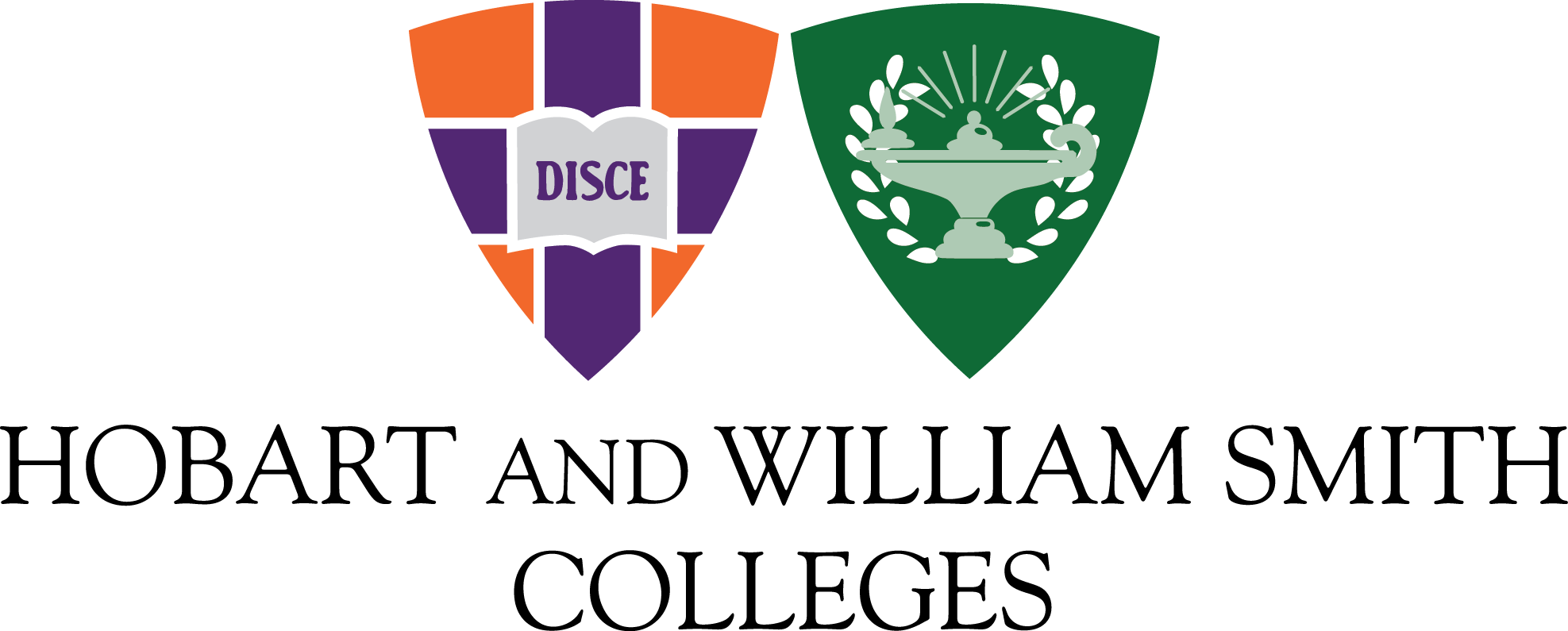 Molly Englert & Sarah Wiles
Hobart and William Smith Colleges
Abstract
Method
Geneva, a small town in upstate NY, is one example of a town undergoing revitalization, a common phenomenon across towns and cities over the decades of the post-industrial era. Our research consists of investigating Geneva business leaders’ and residents’ opinions of the current downtown revitalization efforts, using The Dove Block Project as a case study. This project is an effort to restore the Dove Block, a vacant three-story building that sits on one of Geneva’s most important commercial corners in downtown. The goal of our research is to identify what these local actors - residents and business leaders - would like to see constructed in the Dove Block, hopefully influencing its development to reflect the citizens’ wishes. We collected data from both business owners/leaders and residents in order to compare the preferences and perspectives about the revitalization and The Dove Block Project.
We surveyed 20 community and and business leaders in downtown Geneva, as well as 51 Geneva residents who are not community or business leaders, about their views on the Geneva Downtown Revitalization Initiative and their preferences for the developments in the Dove Block. Our sample was obtained through a convenience sample as we collected them throughout the downtown area by asking pedestrians and business owners to take the survey. The sample demographics consist of 47.9% males and 47.9% females. 31% are between age 18-35, 52.1% are between age 36-55, and 11.3% are 56 or older. 69% are white, 14.1% are Hispanic/Latino, 7% are Black or African American, 1.4% are East Asian. 
	We also interviewed the City Manager of Geneva, the supervisor of the town of Geneva, and the publisher of the main newspaper in Geneva to gain deeper insights into the city planning process and to triangulate our quantitative survey research with qualitative findings.
Table 3: Independent means test, showing that business owners/leaders opted for more commercial developments and residents opted for more community based developments. .
Conclusions
Results
Our survey results reveal that business owners and community leaders in Geneva believe that residents are the primary benefactors of the Geneva Downtown Revitalization Initiative, while Geneva residents believe that business owners and community leaders are the primary benefactors of the initiative. Furthermore, business owners and community leaders indicated that they would prefer more commercialized developments in the Dove Block, including a restaurant/bar, boutique, and luxury apartments. Residents preferred more community oriented developments, including affordable housing, a child care center, and a health care center. The graphs below display the results from the cross-tabulations in more detail.
In the case of the Geneva Downtown Revitalization Initiative and the Dove Block Project, the Neo-Marxist view on urban revitalization is upheld. There is a clear divide between the business and community leaders’ and the residents’ views on the Geneva Revitalization Initiative, each claiming that the other group is the primary benefactor of the initiative. There are also stark differences between the two groups in terms of the their preferences for the development of the Dove Block, for the business and community leaders preferred more commercialized developments, while the residents preferred more community-oriented developments. Based on these findings, we using participatory planning in developing the rest of the projects in the Geneva Downtown Revitalization Initiative. In terms of further research, we suggest that quantifiable socioeconomic changes in Geneva should be measured after the downtown initiative is complete, for our research is based solely on opinion. There were some limitations within this study, including the fact that the survey was only in English, so non-English speakers could not take the survey. This could contribute to our second limitation, which is the disparity between the ethnic makeup of our survey sample and the ethnic makeup of Geneva.
Figure 1: The street view of the Dove Block; the building which our case study is based on.
Introduction
Urban revitalization has become a common phenomenon across towns and cities over the post-industrial era, serving as a strategy to adapt existing cities to meet changes in economic and social requirements. While many case studies highlight the benefits of urban revitalization, Neo-Marxist critiques of urban revitalization have been emerging. These Neo-Marxists view urban revitalization as a way for the ruling class to facilitate accumulation and maintain social control (Fainstein, 1979). Furthermore, they believe that state assistance exacerbates the conflict between the ruling and subservient class, for the money is predominantly distributed amongst property owners (Castells, 1978). This case study of the Dove Block Project, which is one facet of the City of Geneva, NY’s $10 million Downtown Revitalization Initiative, aims to evaluate this Neo-Marxist view on urban revitalization. Accordingly, our research questions are: Do community and business leaders in Geneva view the Downtown Revitalization Initiative more favorably than residents who are not leaders in the community? Do community and business leaders in Geneva tend to have different preferences for the developments of the Dove Block than residents who are not leaders in the community? Lastly, how can the Dove Block be developed to reflect the entire community’s preferences? We hypothesize that (1) community and business leaders will view the Geneva Downtown Revitalization Initiative more favorably than residents who aren’t leaders in the community, and (2) community and business leaders will prefer more commercialized developments in the Dove Block (such as bars or restaurants), whereas residents will prefer developments that predominantly benefit locals (such as health or childcare centers).
References
Castells, M. 1976c. Urban sociology and urban politics: from a critique to new trends 	of research. In The City in Comparative Pers-pective, ed. J. Walton, L. Masotti, 	pp. 291- 300. Beverly Hills, CA: Sage. 317 pp.
Fainstein, Norman I., and Susan S. Fainstein. "New Debates in Urban Planning." 	International Journal of Urban and Regional Research 3, no. 1-3 (1979): 381-	403. doi:10.1111/j.1468-2427.1979.tb00796.x.
Gittell, R. (1992). Lowell: Successful Revitalization. In Renewing Cities (pp. 65-93). 	Princeton University Press. Carey, R. (1988). American Downtowns: Past and 	Present Attempts at Revitalization. Built Environment (1978-), 14(1), 47-59. 
Jaret, C. "Recent Neo-Marxist Urban Analysis." Annual Review of Sociology 9, no. 1 	(1983): 499-525. doi:10.1146/annurev.so.09.080183.002435.
Table 1: Who benefits from the revitalization initiative from the perspective of business owners/leaders and residents.
Acknowledgements
Thank you to the Sociology Department, Professor Perkins, and all of those who participated in our study.
Table 2: A look at the preferences for the use of the Dove Block space according to business owners/leaders and residents.
* All significance tests were tested at p< 0.05